HTx Project Updates
Optional, but still fun
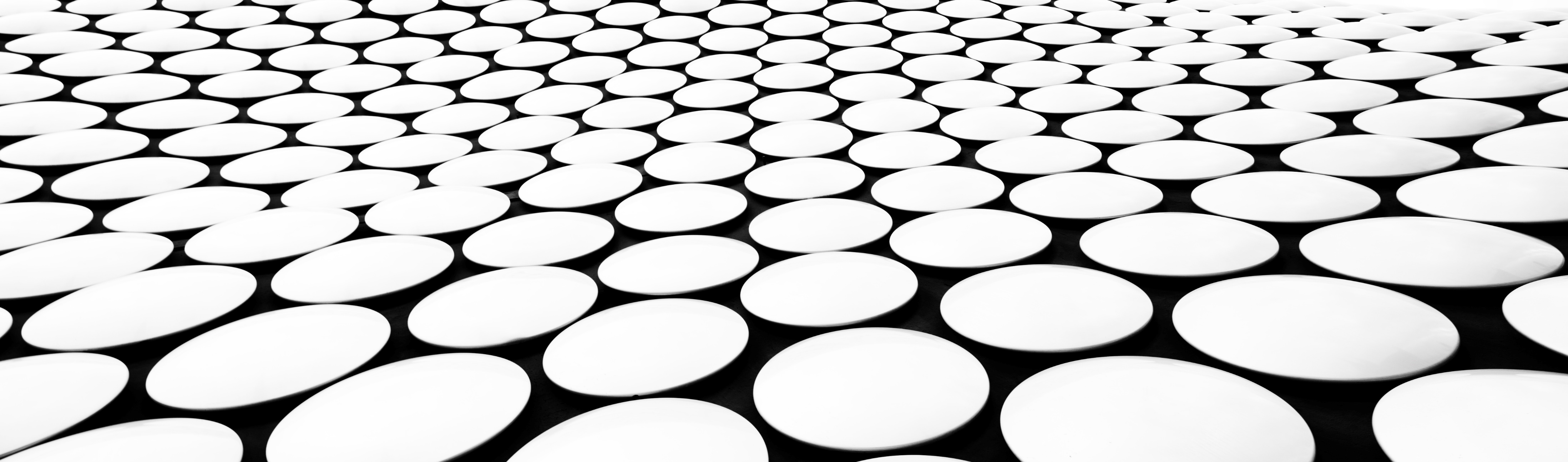 Project 1 - FLIR
Ordered FLIR C5 camera and a foam-lined hard case
Camera and Case should be here by Friday
Several projects want to use the camera, so put your requests in to me so I can manage those
Will probably need to limit check-out time to 1-day at most so everyone who wants has a chance to use it
Project 2 – Battery-Powered water heater
Battery should be here by Friday (just a battery, no charger)
Heating elements should be here by Friday
Outcomes:
Math model to predict: time to heat water, energy used, rate of energy, etc.
Testing to confirm the math model (temp vs. time, electrical power consumption, etc.)
Talk with Paul if you want in on this
Project 3 – Fresnel lens
Four lenses ordered (two of each size)
300mm diameter – focal length of 600 mm
300mm diameter – focal length of 200 mm
Outcomes:
Heat/burn things without burning each-other
Measure if one focal length has a higher efficiency than the other
Use a double-wall calorimeter with a water bath to measure energy transferred to objects (black vs. silver, etc.)
Project 4 – Transmission Coolers
Three transmission coolers ordered
Nice bar & plate
Cheap bar & plate
Super cheap 4-pass tubular
Outcomes:
Using constant hot water source:
Measure steady-state temperature of outlet with just natural convection
Measure steady-state temperature of outlet with forced convection
Project 6 – 1000° Knife Challenge
Propane forge ordered – may not be here until May 5th
Outcomes:
?????

What other things do you still need?
Project 7 – Solar Cooker
Haines 2.0 cooker ordered – not here until May 7th!!!
Outcomes:
?????

What other things do you still need?
Project 8 – Calorimeter
Ordered 150 mL and 250 mL units
Outcomes:
?????

What other things do you still need?
Project 9 – Heat Sinks
Ordered large assortment of small heat sinks
Outcomes:
What do you want to use as a heat source?
What would you like to measure?

What other things do you still need?
Project 10 – colored water
Ordered playing cards
Outcomes:
Make videos/demo showing behavior based on temperature and neck size

What other things do you still need?
Bottles with various neck diameter
Food coloring
Hot water (I purchased an electric kettle if you need super hot water)